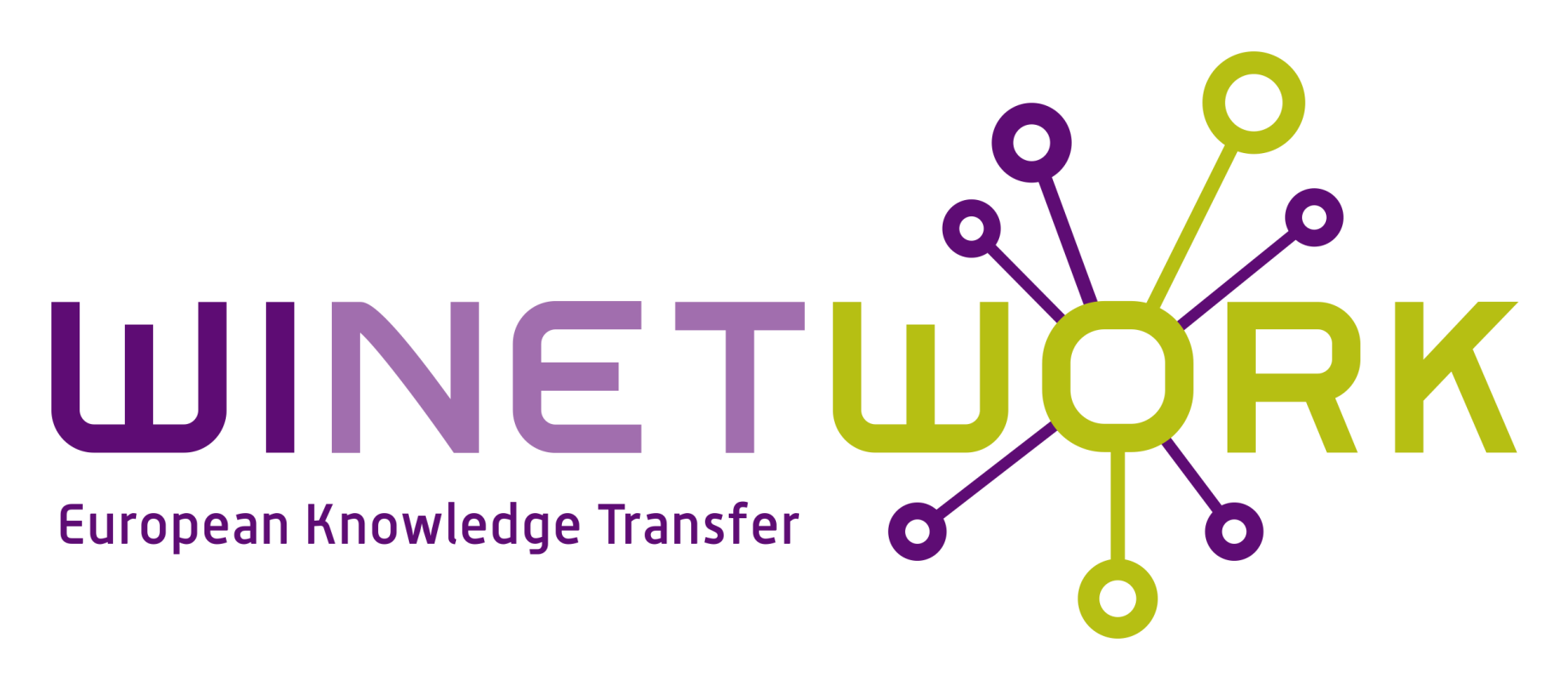 This project has received funding from the European Union’s Horizon 2020 research and innovation programme under 
grant agreement No 652601
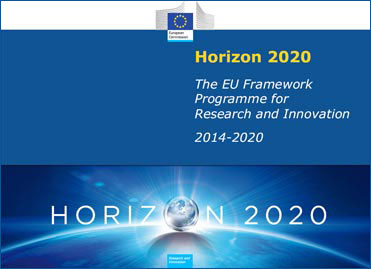 ISIB-02-2014
Closing the research and innovation divide: the
crucial role of innovation support services and knowledge exchange
What are the main objectives 
of ISIB-02-2014 ?
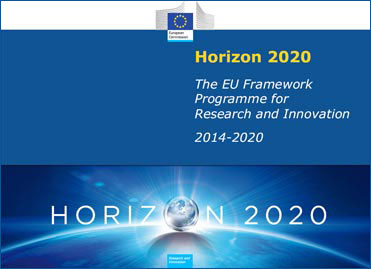 ISIB-02-2014
Two Mean Ideas
1
End-users are ill-informed or too slowly informed about research results
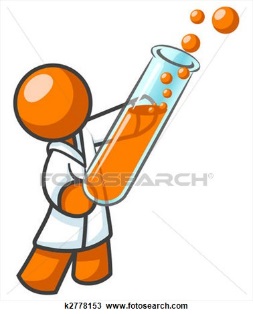 Academic Research
“Improved flow of information and knowledge between academia and practitioners”
Introduction
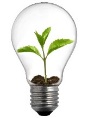 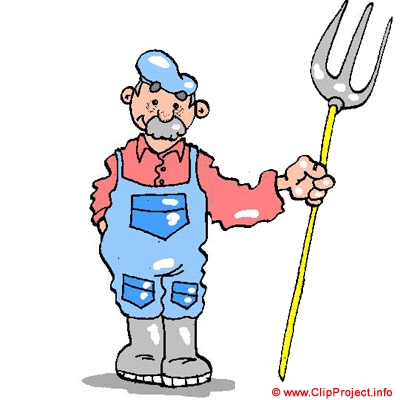 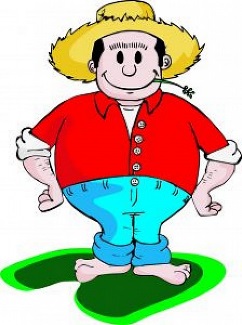 2
Some innovations coming from the field could be better shared
“Increased exchanges between European regions on innovative matters”
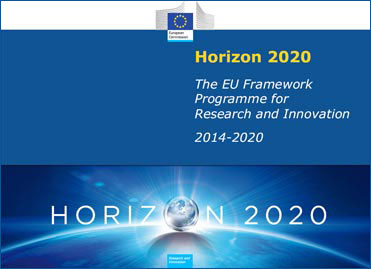 Main Objectives
ISIB-02-2014
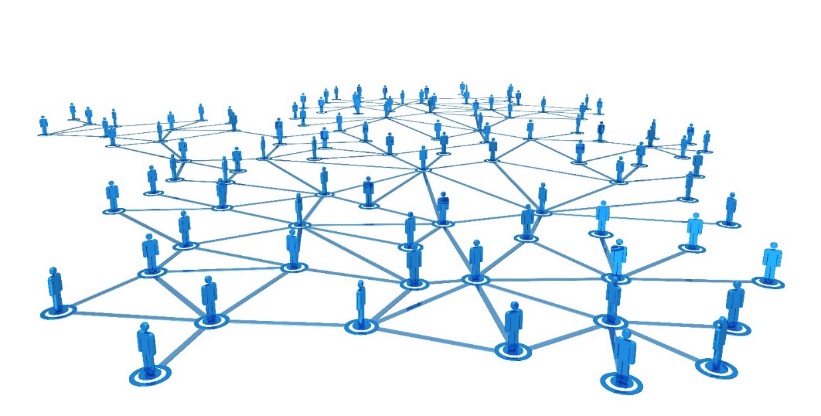 1
Develop European Network
Introduction
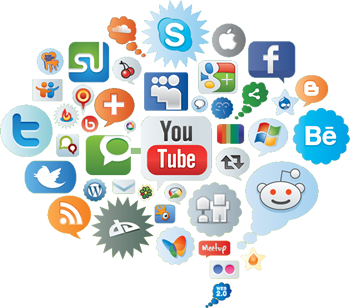 2
Create and develop New Tools for long term information sharing by end-users (dissemination)
The construction of a European network for the transfer of innovative knowledge to increase the sustainability of European vineyards
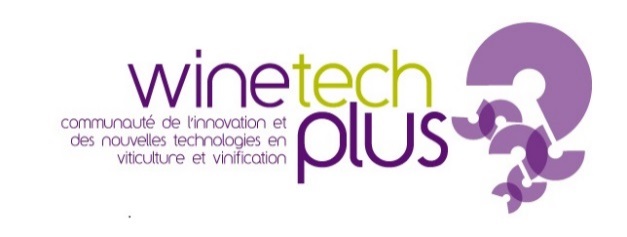 From
Introduction
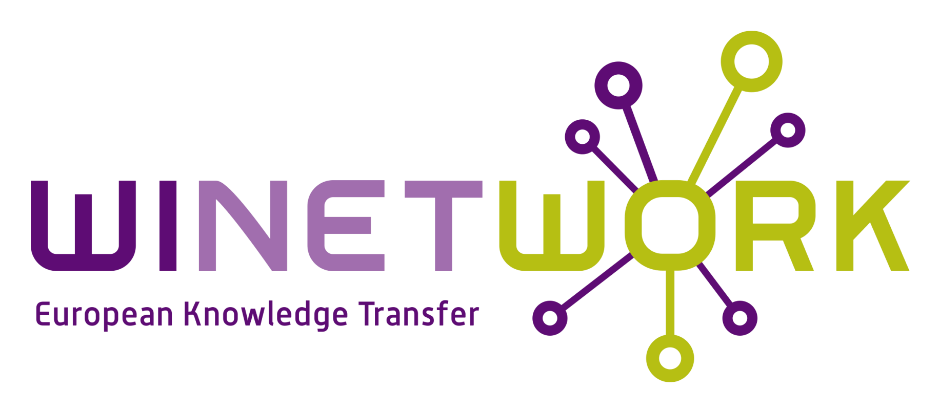 to
Objectives
WINETWORK project has the ambition to stimulate collaborative innovation in the wine sector.

The project will implement a methodology that has been successful in promoting demand-driven innovations during previous regional and European projects. 

The main topic of the network is the control of diseases that jeopardise the future grape production.
Project overview
6
Coordinators Day 21/04/2015
A Network to deal with two main issues
Grape Trunk Diseases
Flavescence Dorée
2 diseases that endanger vines and jeopardise the grape production
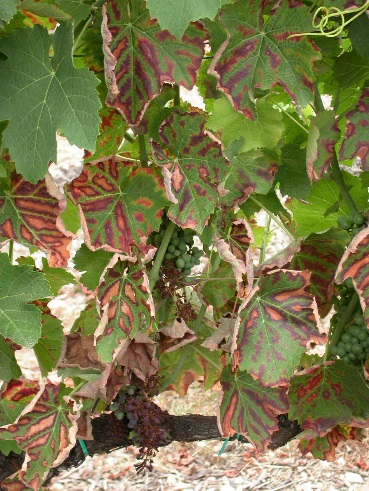 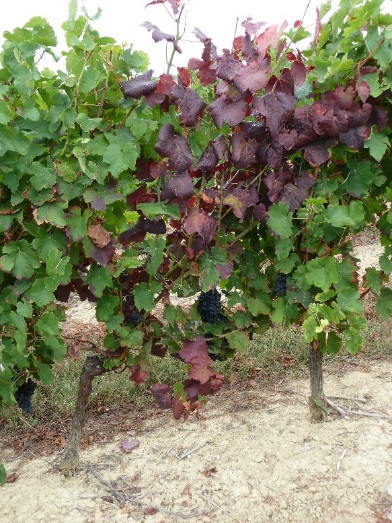 Fast spreading 
across Europe!

Severe financial implications/losses
and 
Source of anxiety and questions among wine growers
Project overview
7
Impact of GTDs in Europe
% non productive vineyard
Widely spread
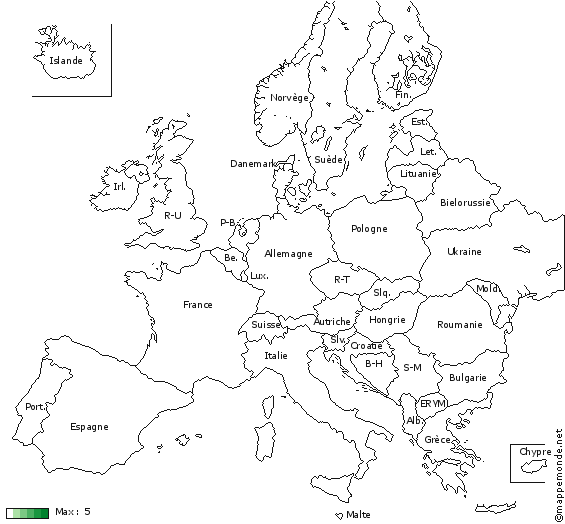 Present
U-K
Poland
The diseases
Germany
Roumania
Austria
Italy
Bulgaria
Gréce
Spain
Greece
Hungary
Switzerland
Portugal
U-K
5%
13%
3-30%
3-20%
(Grosman & Doublet, 2013, Bruez et al., 2013)
Impact of Flavescence Dorée
Widespread
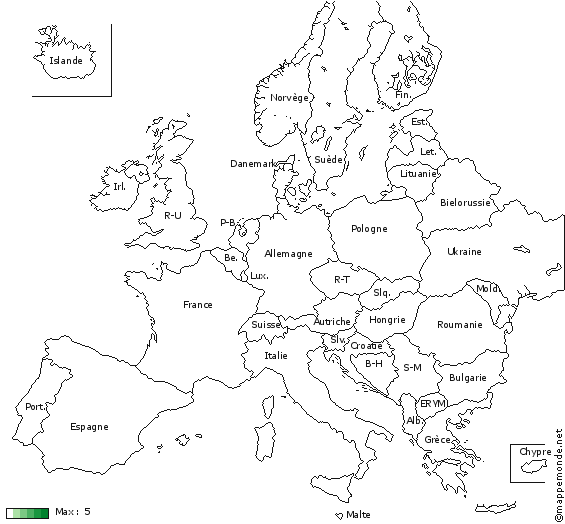 Recently detected
Present
The diseases
Greece
A relevant consortium
10 wine-producing areas – 7 countries
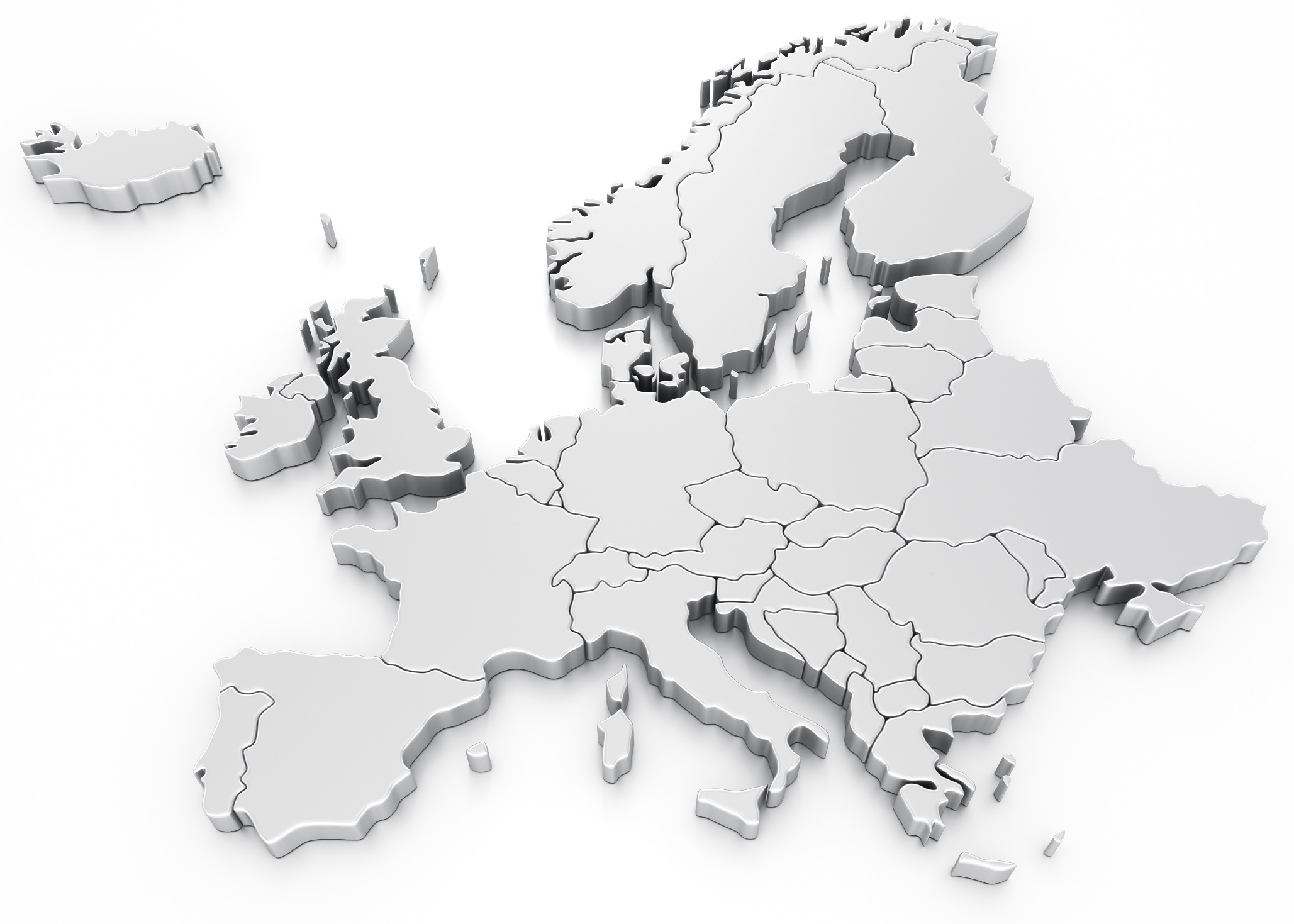 11 Partners 
10 involved in dissemination ,
1 in methodology,
1 in tools development
1 in scientific knowledge
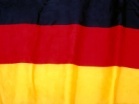 PALATINATE
RHINELAND
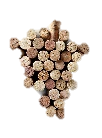 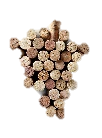 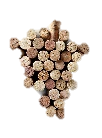 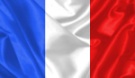 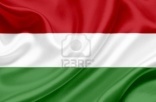 Project overview
EGER
ALSACE
SUD-OUEST
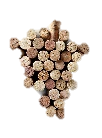 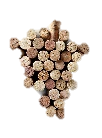 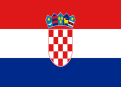 Innovation Support Services
SMEs
Wine producers clusters
Scientific research centre
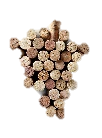 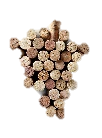 ISTRIE
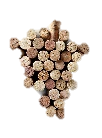 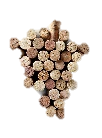 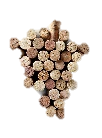 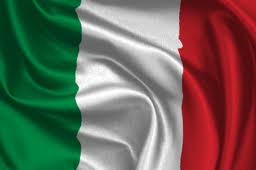 PIEMONTE
VENETO-FRIULI
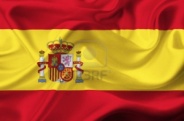 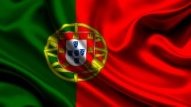 GALICE
RIOJA
DOURO
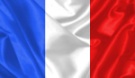 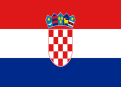 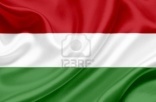 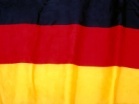 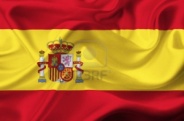 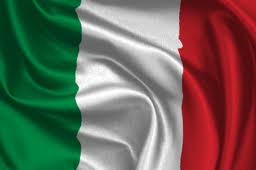 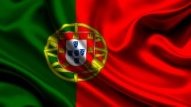 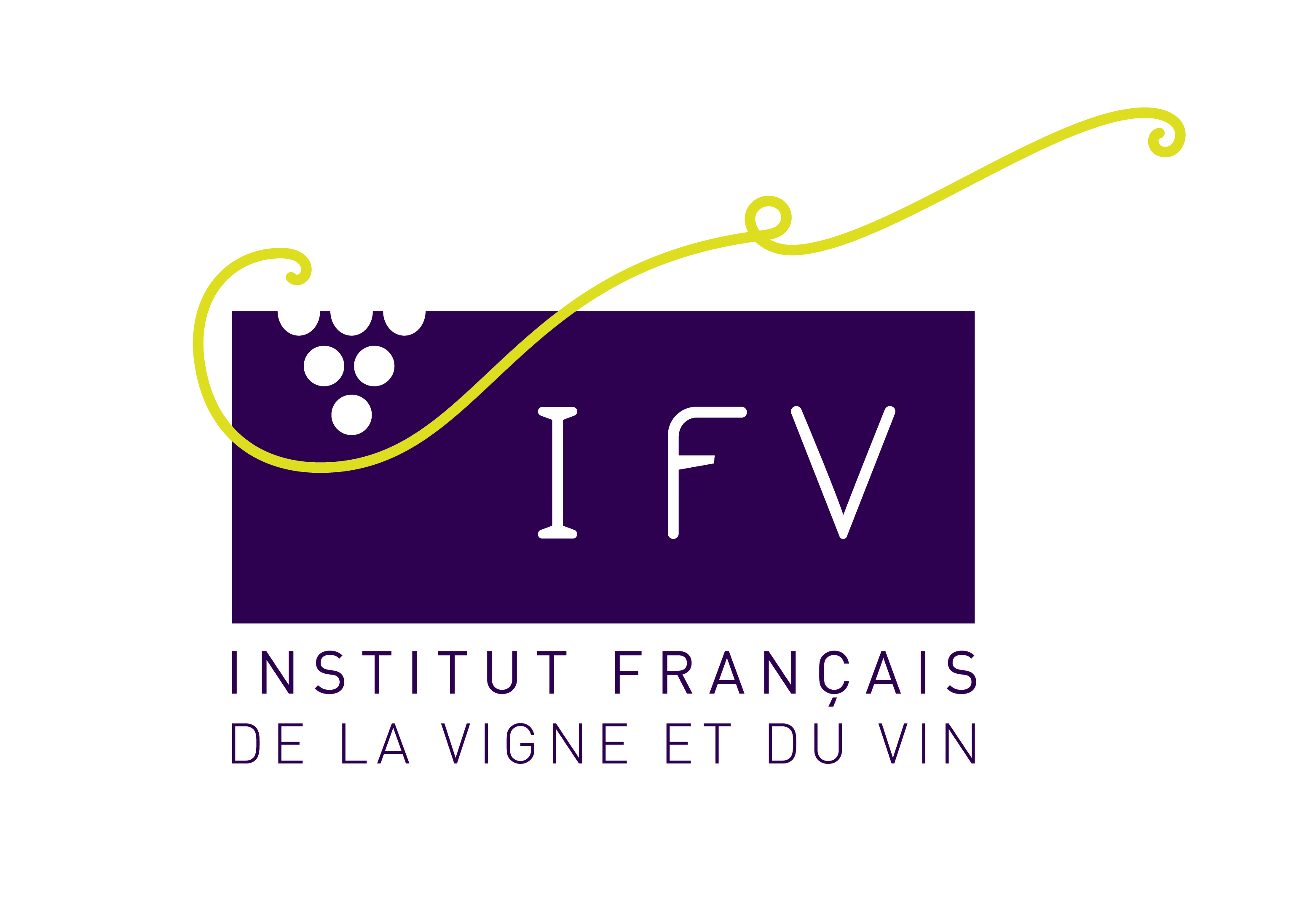 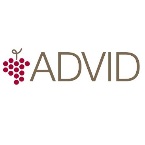 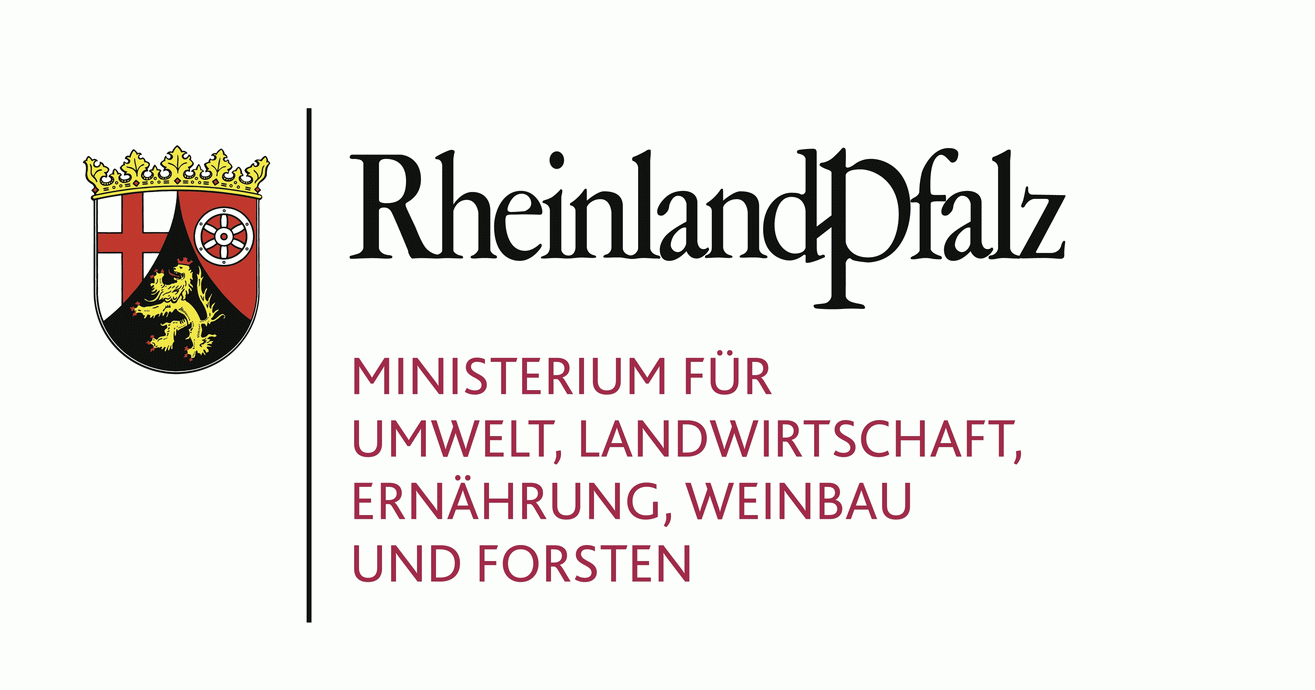 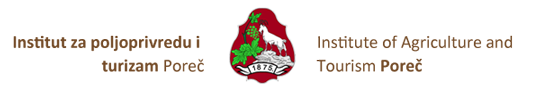 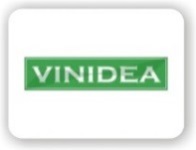 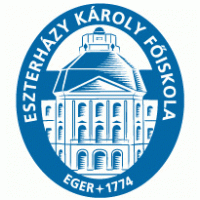 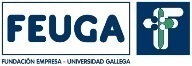 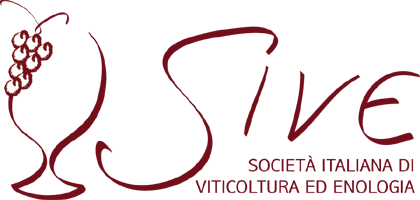 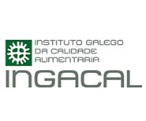 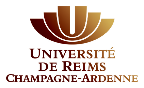 10
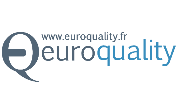 The Network
Installation of Operation Groups in each area
Managed by a Facilitator-Agent (FA)
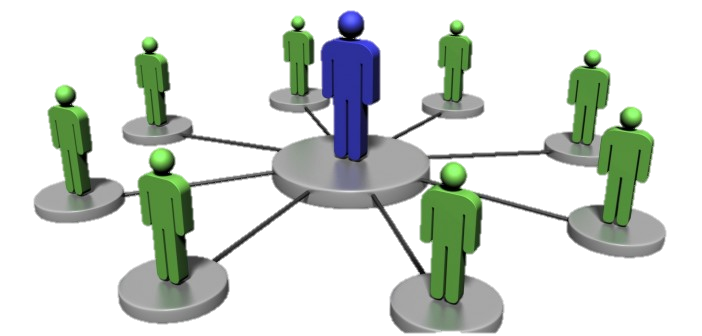 10 interconnected
Operation Groups spread all over the european vineyards
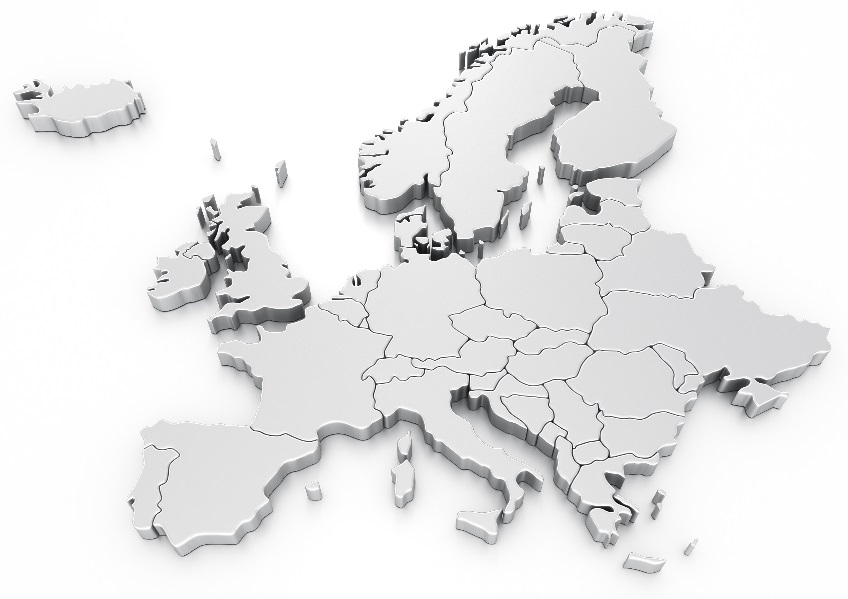 A precise methodology
Operation Groups are composed of wine growers and technicians
11
Collect of Technical and Scientific knowledge
One of the most important phase of the project !
A precise methodology
The central role of the Facilitator Agent
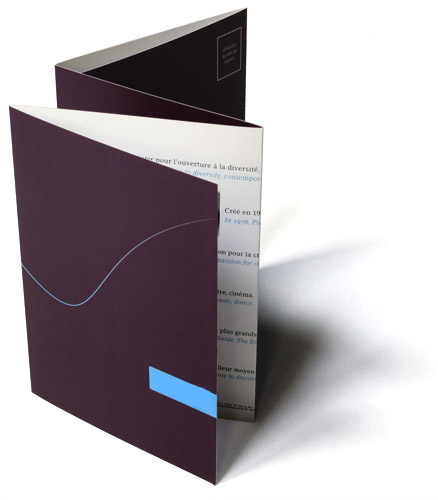 12
Collect of knowledge
Detection of innovation in situ
Training Session
And Guidelines
Survey on innovative pratices in each wine area
A precise methodology
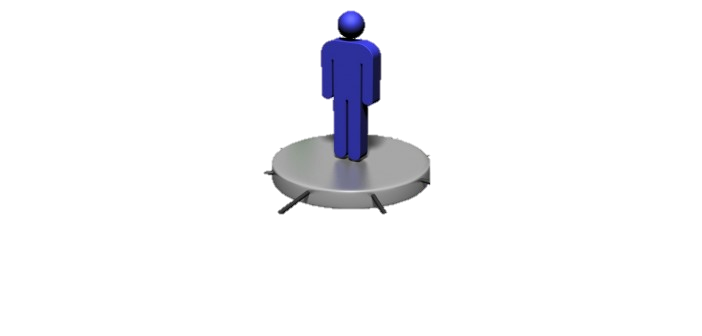 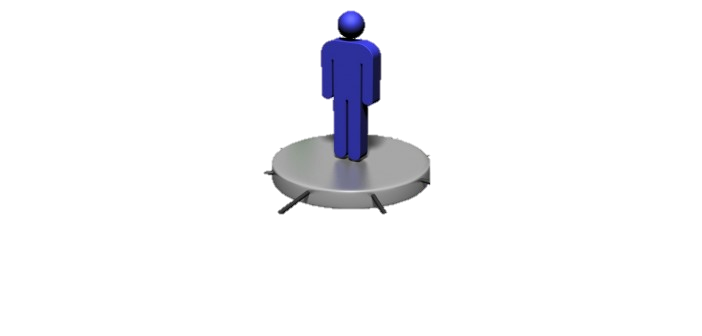 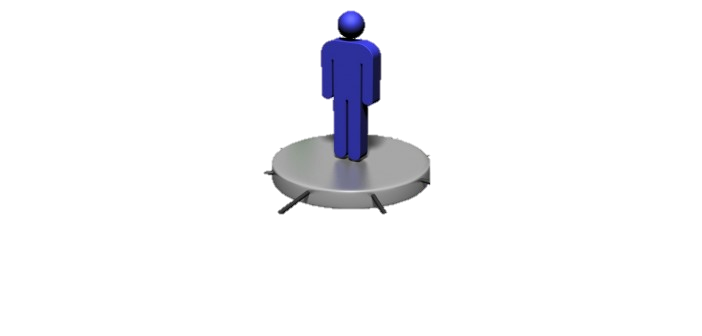 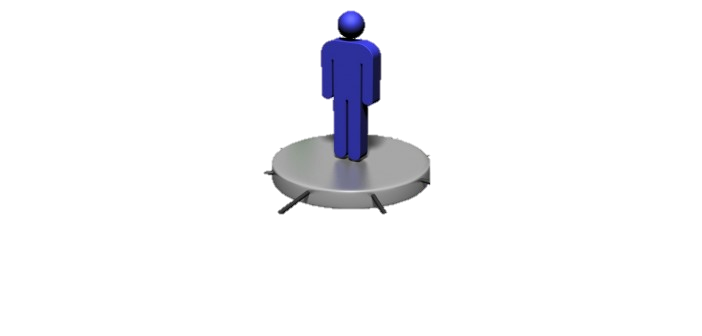 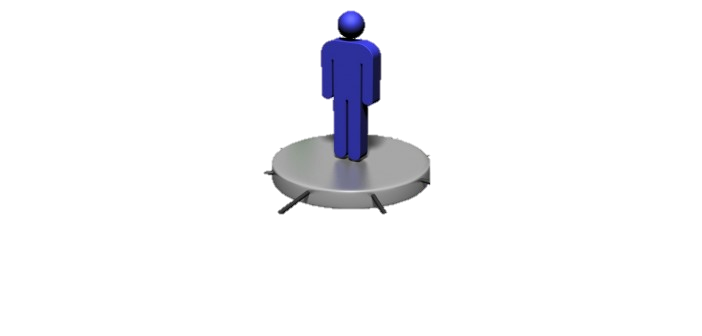 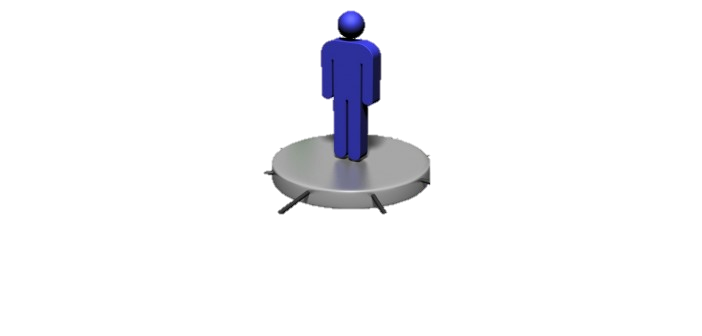 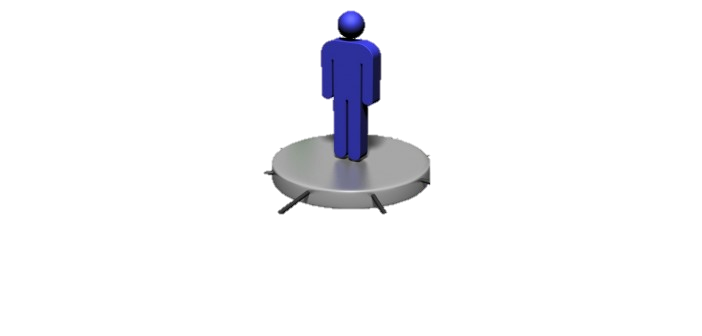 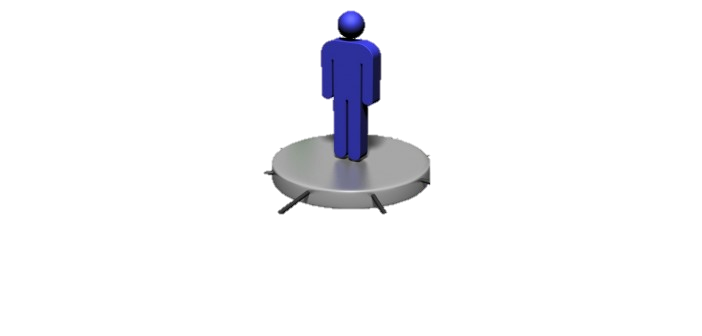 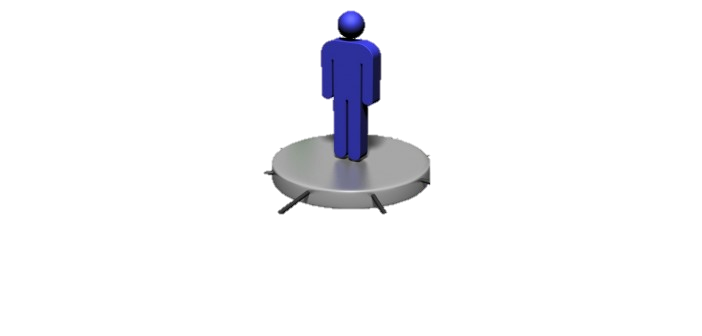 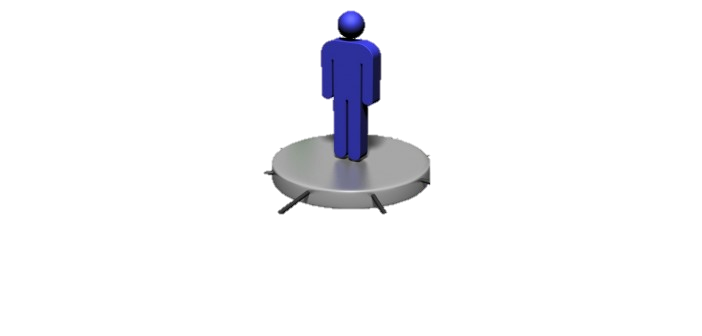 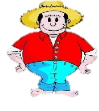 20 to 30 interviews of practitioners and winegrowers per area
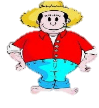 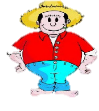 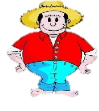 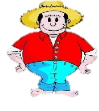 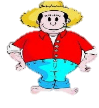 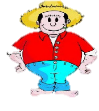 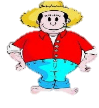 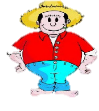 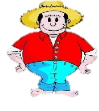 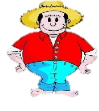 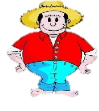 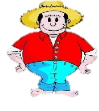 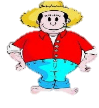 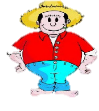 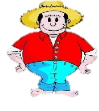 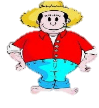 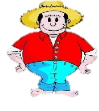 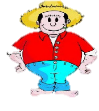 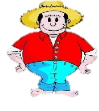 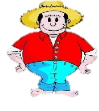 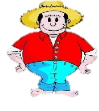 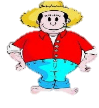 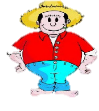 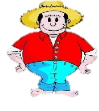 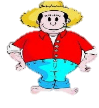 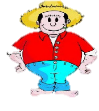 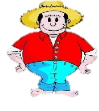 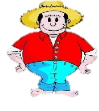 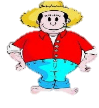 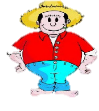 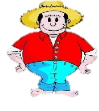 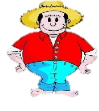 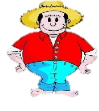 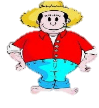 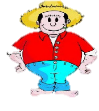 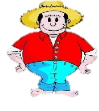 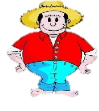 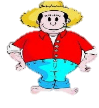 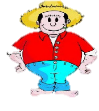 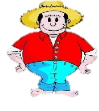 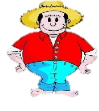 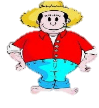 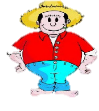 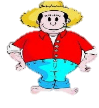 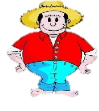 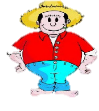 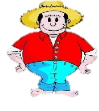 13
Collect of knowledge
The scientific Groups
2. Workshop
Analysis of literature
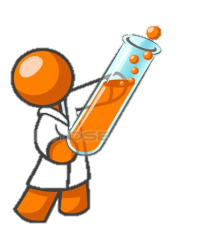 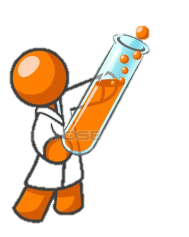 Link with 
the european COST
A precise methodology
Scientific Group
GTDs
Scientific Group
FD
Training Session on diseases
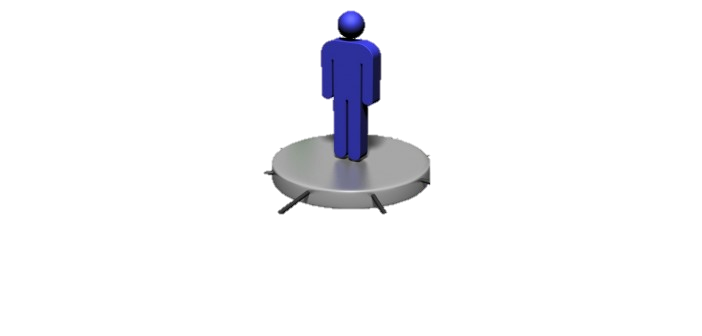 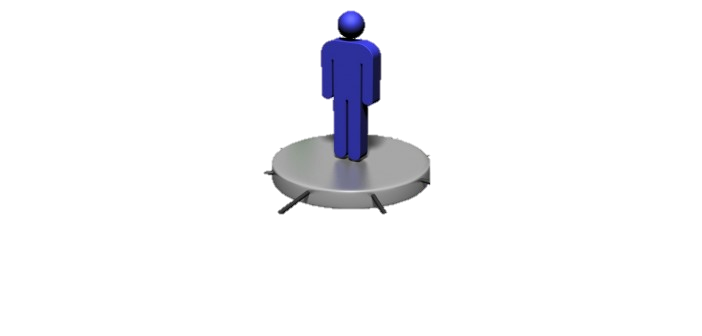 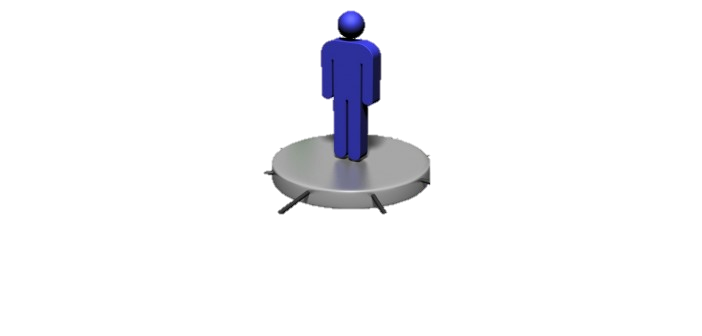 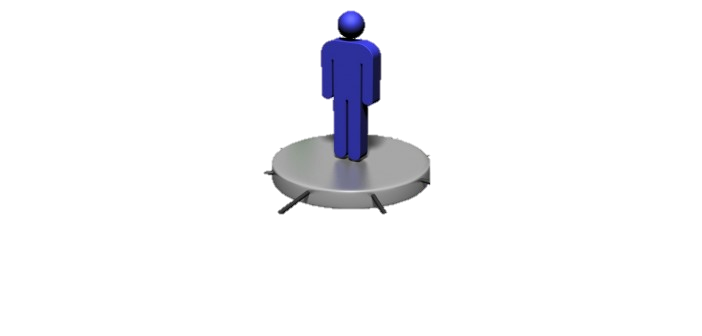 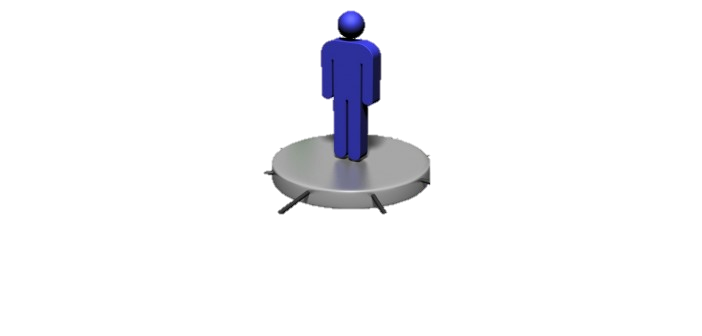 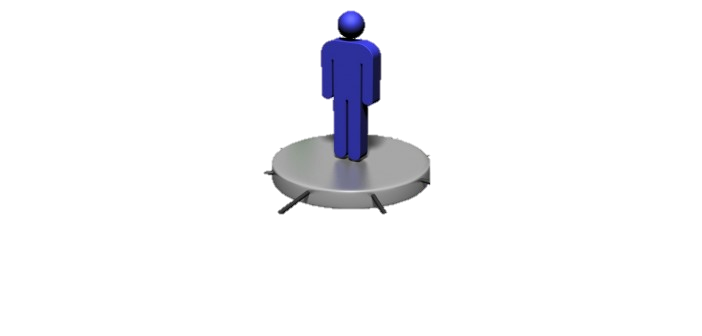 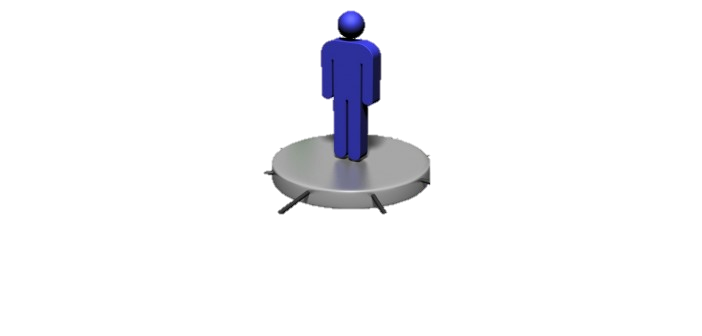 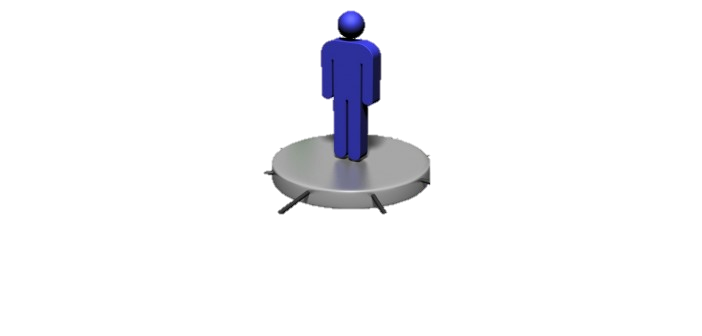 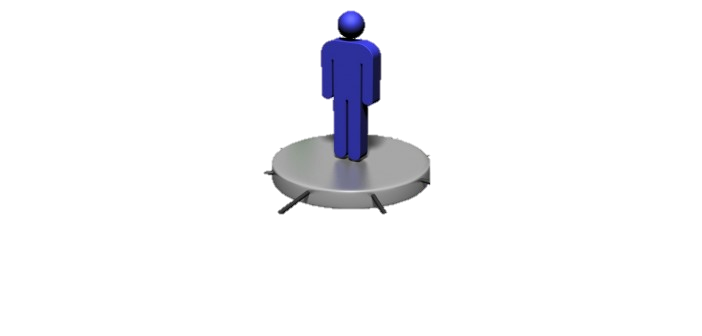 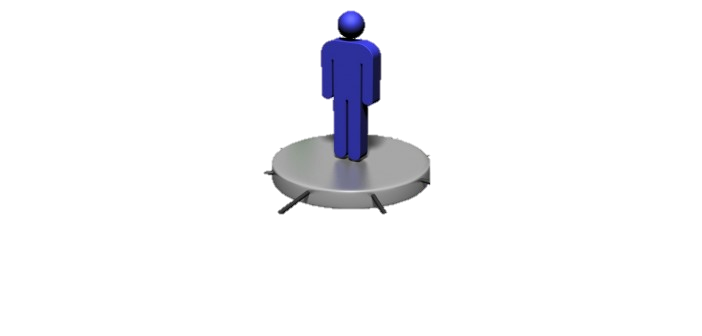 Scientific knowledge
To put scientific results into practices
14
Transfer of knowledge
Communication and Dissemination
Two distinct tasks
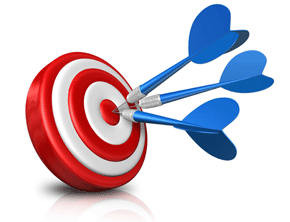 15
Tools : General Information, activities and results
Stakeholders : scientists, authorities and wine growers
8 languages
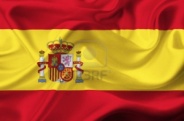 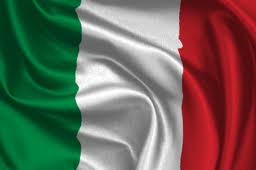 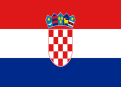 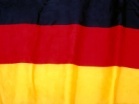 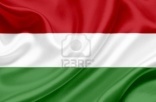 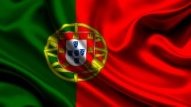 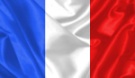 A Website
6 sections
Region-Specific information to give a local feedback
Hosting plan for 5 years for the sustainability of the platform
Communication
Brochures, leaflets and Posters
4 WiNetwork Newsletters
A list of more than 50 000 contacts of european wine industry
3 Press releases
Presentation of the project to the community
Midterm : focused on the knowledge reservoir
End : Promote the research agenda and the results
16
Transfert of knowledge
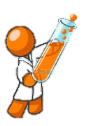 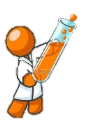 GTD’s
FD
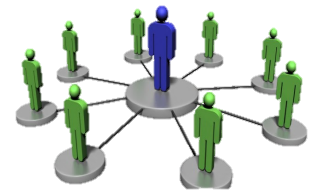 Synthesis of the knowledge will be transfered to wine growers and Innovation Support Services thanks to several tools
Dissemination
The Knowledge Reservoir 
Material available will be updated and adapted to the different end-users
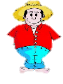 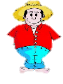 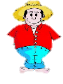 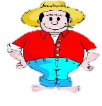 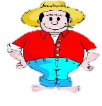 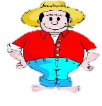 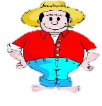 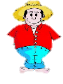 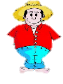 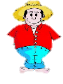 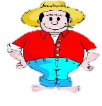 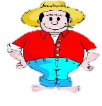 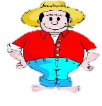 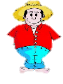 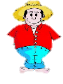 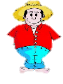 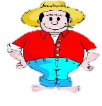 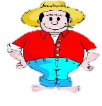 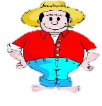 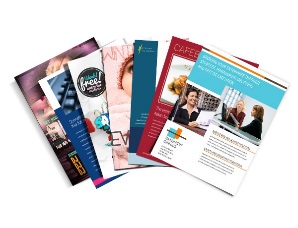 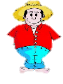 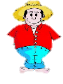 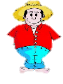 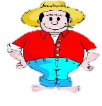 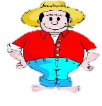 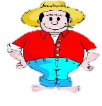 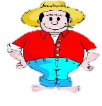 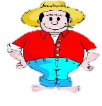 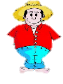 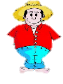 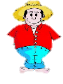 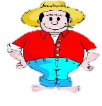 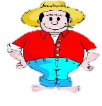 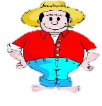 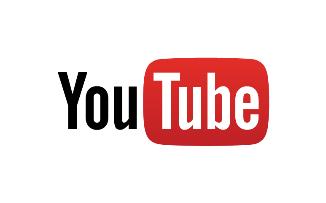 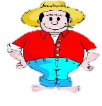 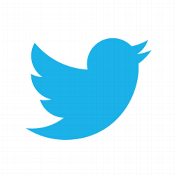 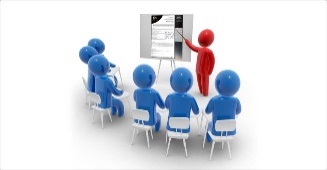 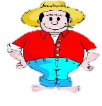 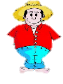 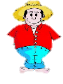 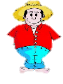 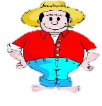 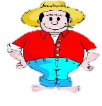 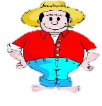 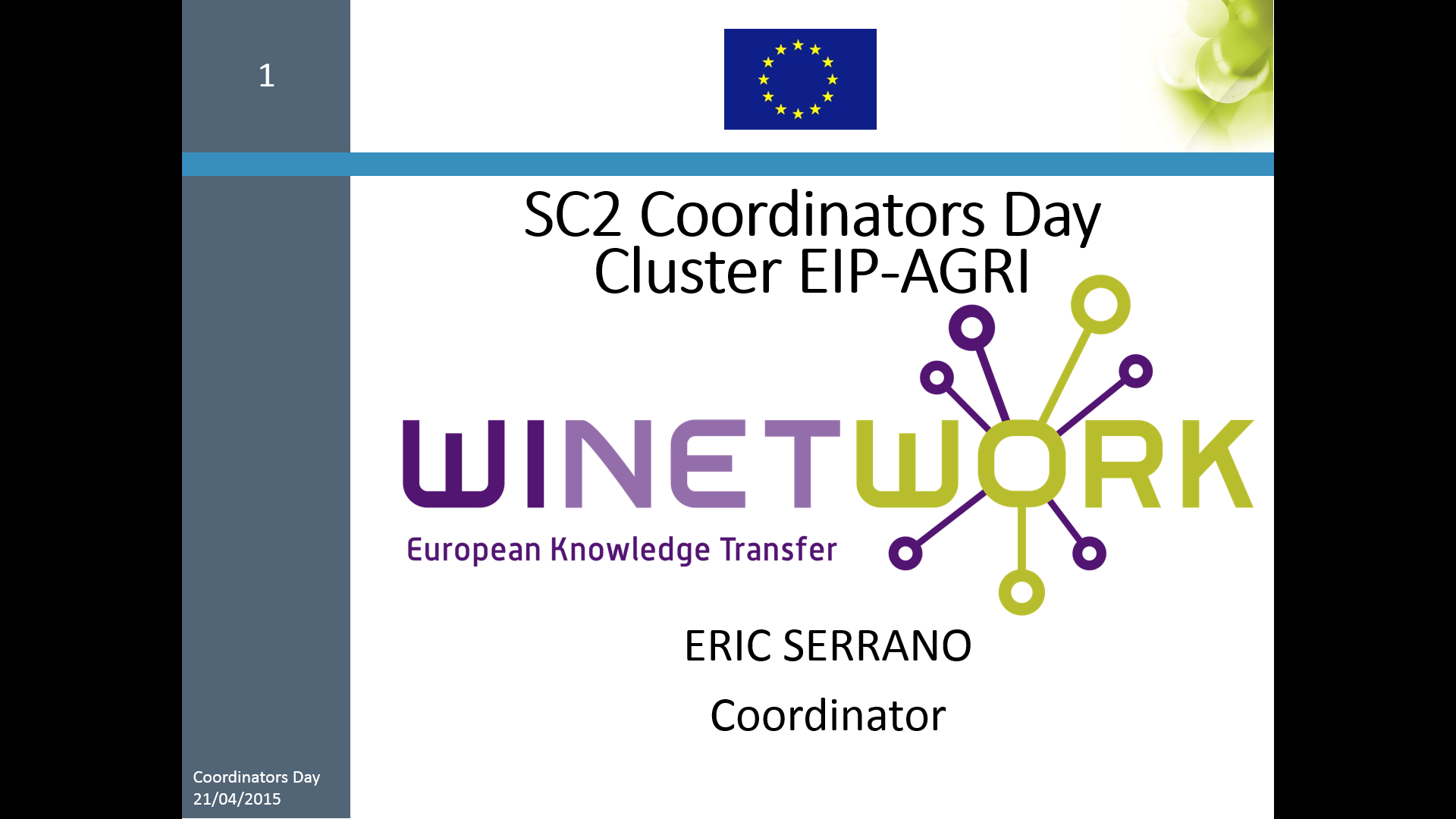 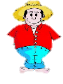 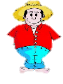 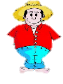 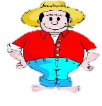 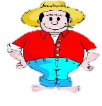 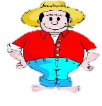 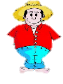 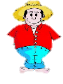 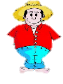 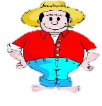 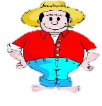 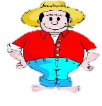 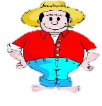 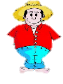 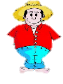 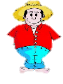 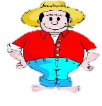 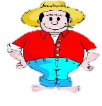 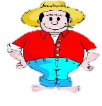 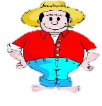 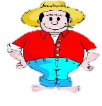 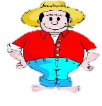 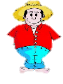 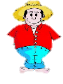 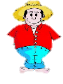 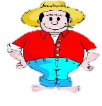 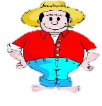 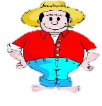 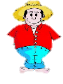 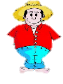 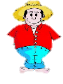 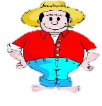 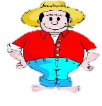 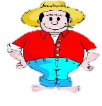 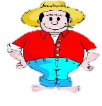 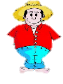 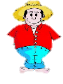 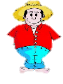 17
Updating material
Tools for ISS : Technical advisory to winegrowers
5 Videoseminars made by scientists
4 information papers 
4 PPT presentations
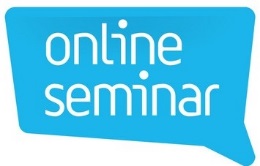 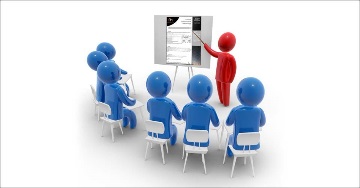 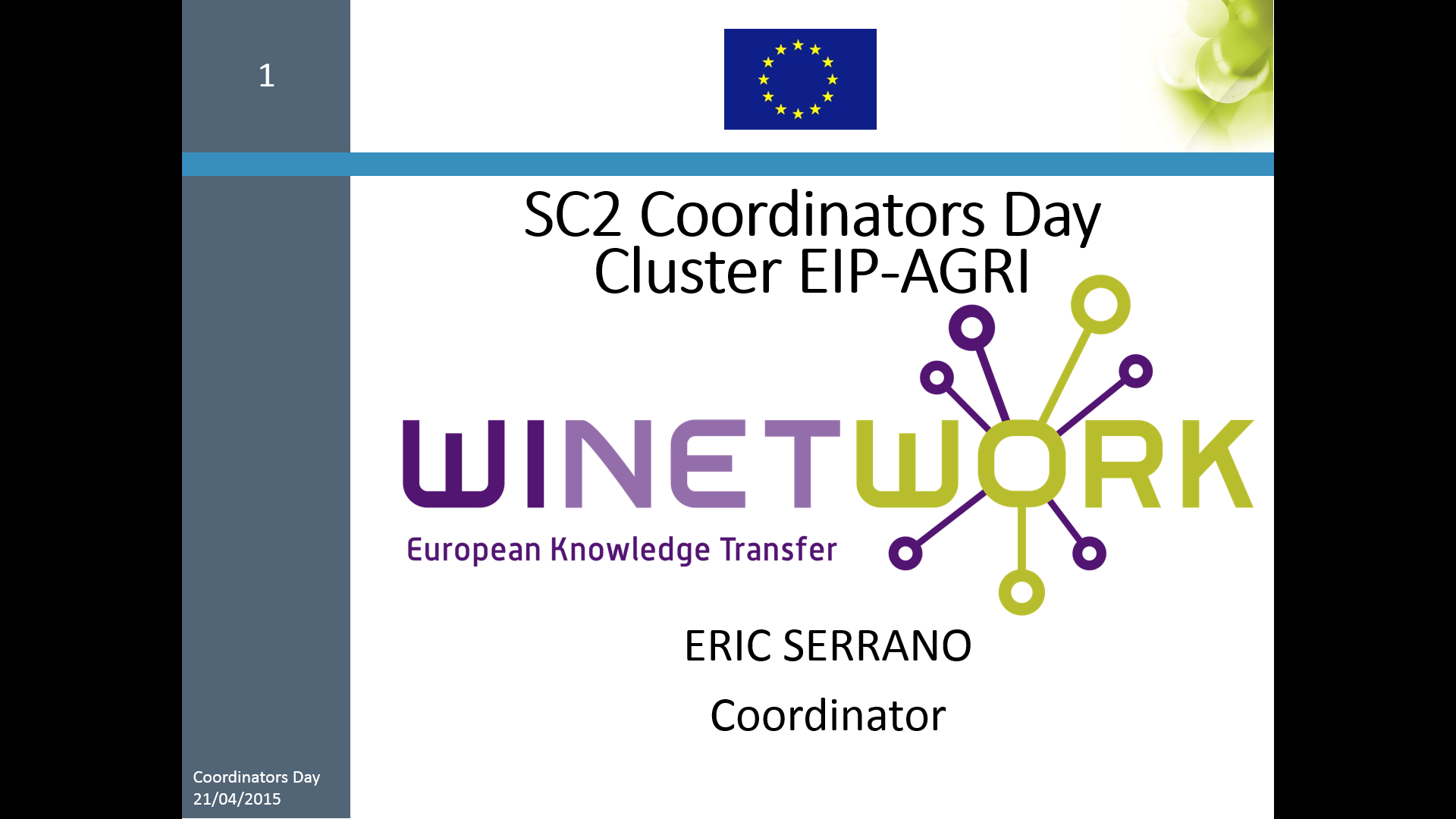 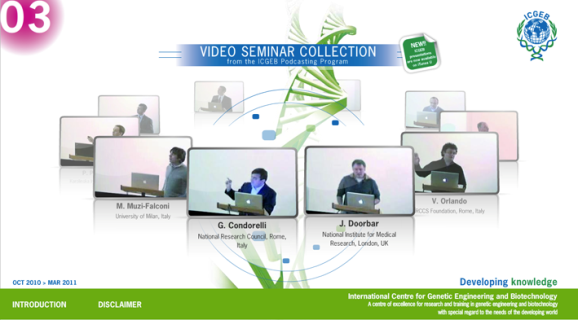 Dissemination
Training material for wine growers : 
Farmers and vineyard workers without a strong technical background
End-user flyers 
Video clips
Training modules
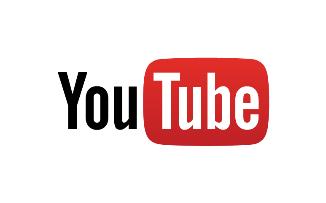 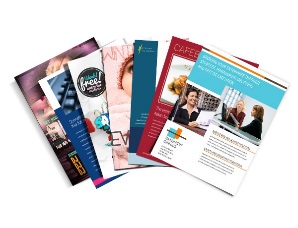 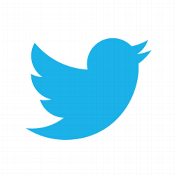 18
Conclusion
Innovative practices will be synthesized, tailored and translated to become fully accessible to innovation support services and to winegrowers. 
The project will then deliver a vast reservoir of existing scientific and practical knowledge related to sustainable vineyard management. 
It will also provide a methodology that will support all agriculture sectors to enhance innovation-driven research.
Proposition for the research agenda
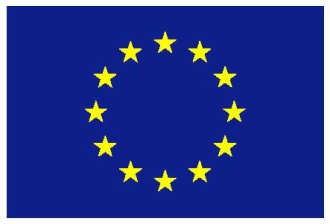 19
Conclusion
BUDGET : 2 million €
From April 2015 for 30 months
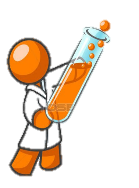 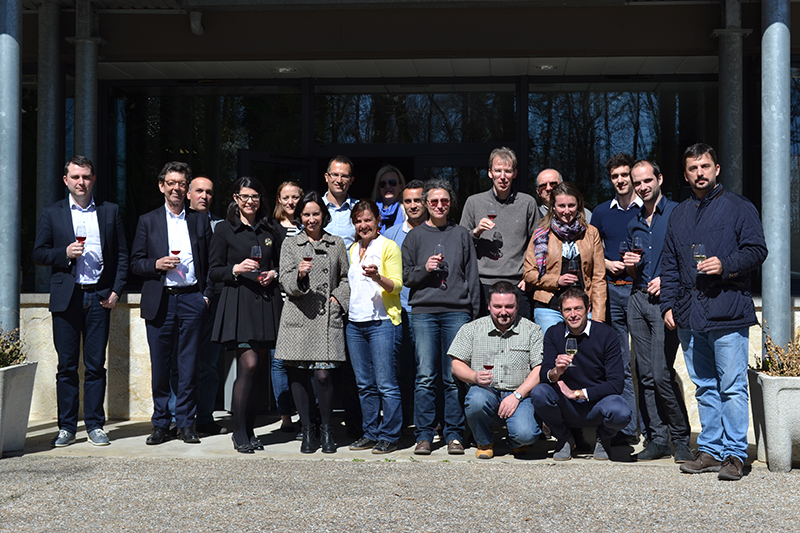 Thanks for your attention
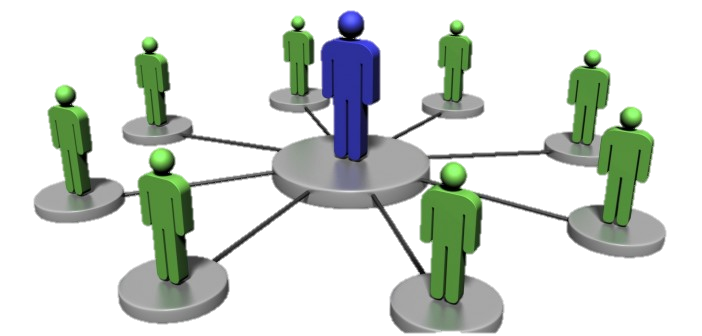 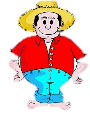 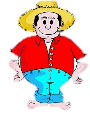 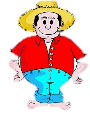 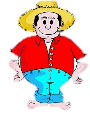 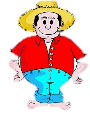 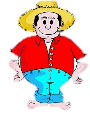 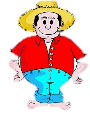 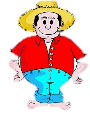 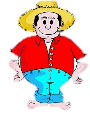 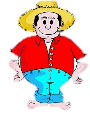 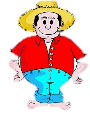 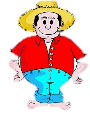 20